Муниципальное бюджетное общеобразовательное учреждение 
«Центр образования № 58 “Поколение будущего”»
 
300026, г.Тула, ул. Конструктора Грязева, д.2
 




ЭКОЛОГИЧЕСКИЙ КВЕСТ 

«ПТИЦАМ ТРУДНО ЗИМОВАТЬ,
ПТИЦАМ БУДЕМ ПОМОГАТЬ»


Участники: 
коллектив детей подготовительной к школе группы 
комбинированной направленности (ОНР). 
Руководитель:
Романова Татьяна Александровна, учитель-логопед







г.Тула, 2022
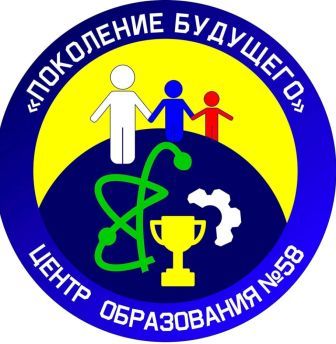 ЭКОЛЯТА-






ДОШКОЛЯТА
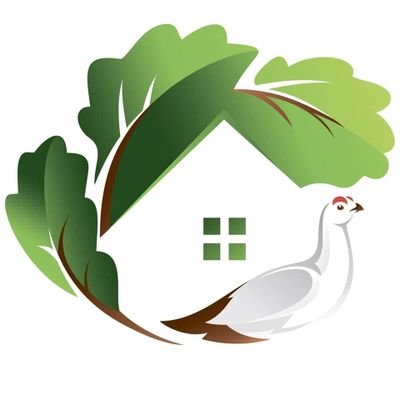 Предварительная работа:

Разучивание упражнения на координацию речи с движением «Воробей»;
Рассматривание картины «В зимнем парке» и беседа по ней;
Чтение рассказов В.Зотова «Снегирь», «Клёст-еловик»;
Экскурсия в городской парк «Рогожинский».

Необходимые материалы и оборудование:

Предметные, разрезные картинки по теме «Зимующие птицы», CD проигрыватель с аудиозаписью «Голоса зимующих птиц», карта-путеводитель, корм для зимующих птиц (семена подсолнечника, овса, пшеницы, сало, кедровые орешки, семена тыквы), загадки-описания о зимующих птицах, шапочки для театрализованного представления «Птичий теремок».
ЭКОЛЯТА-






ДОШКОЛЯТА
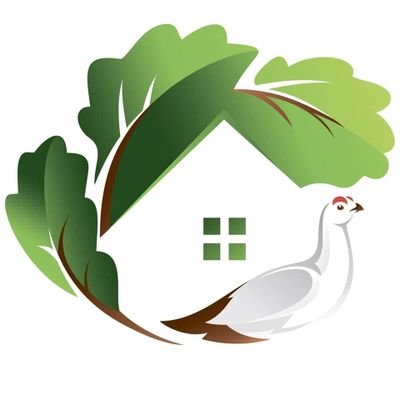 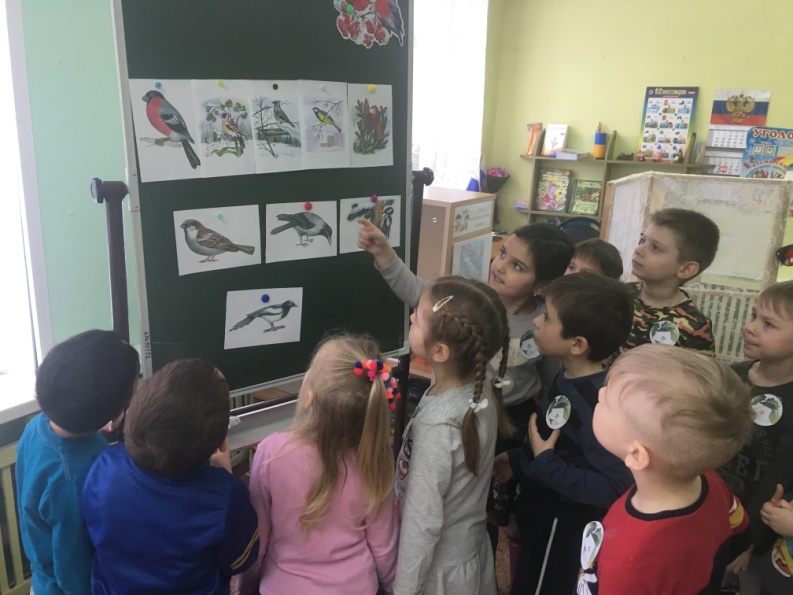 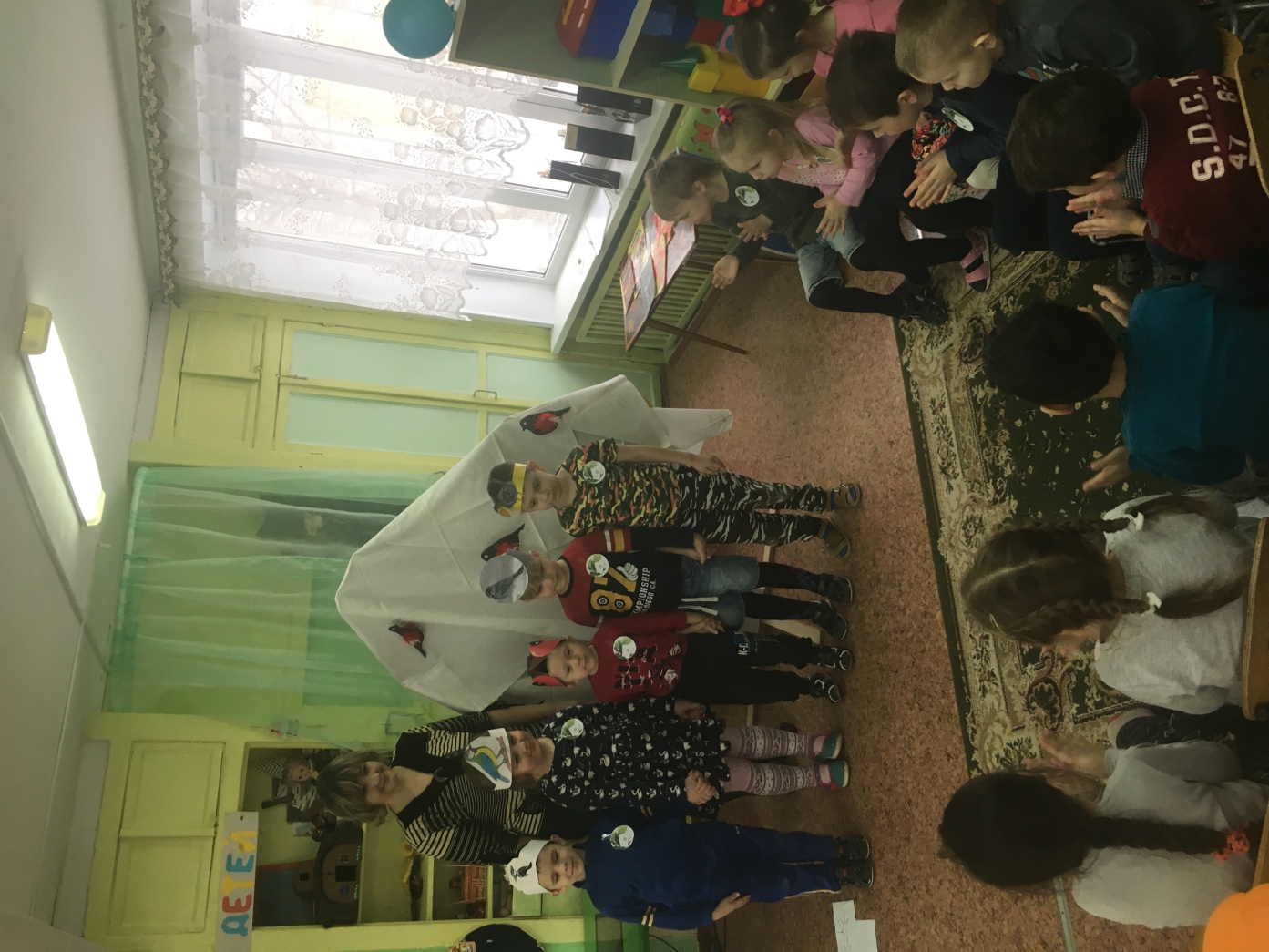 Реализация психолого-педагогических условий экологического квеста
осуществляется в следующих этапах:
 	Мотивационный. 
	Дошкольники обнаруживают карту-путеводитель. Им поясняются правила проведения экологического квеста: 
игра представляет собой ряд заданий, которые нужно верно выполнить на определённых станциях; 
за каждое правильно выполненное задание команда сможет получить мешочек с кормом для зимующих птиц (из которого будет изготовлена съедобная кормушка), только после этого участники квеста могут двигаться к следующей станции; 
детям необходимо следовать по маршруту, обозначенном на карте, ориентируясь по птичьими следам в группе.
ЭКОЛЯТА-






ДОШКОЛЯТА
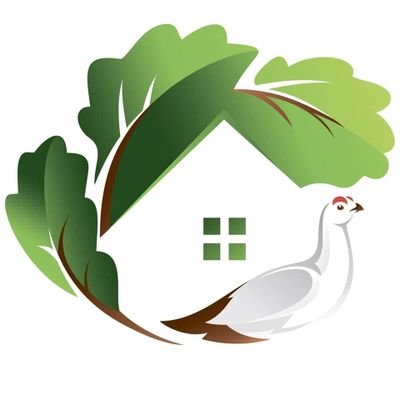 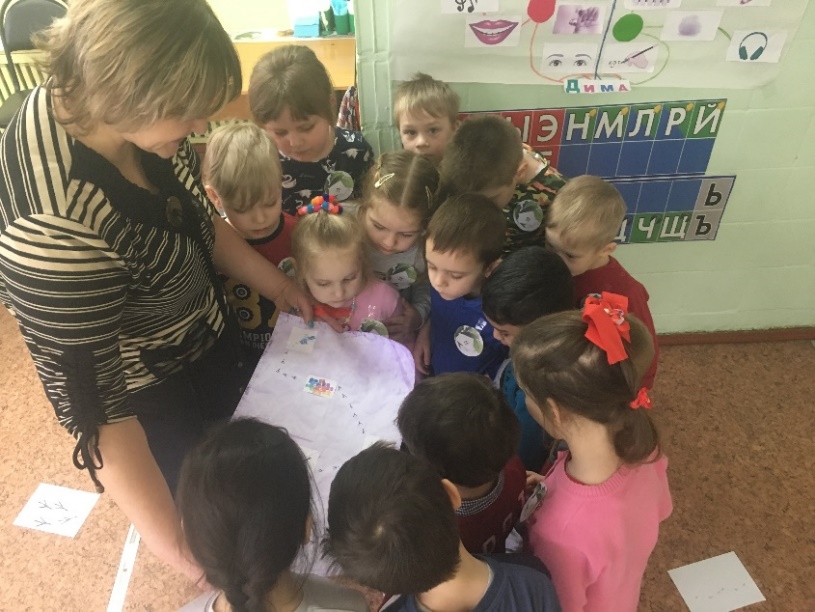 ЭКОЛЯТА-






ДОШКОЛЯТА
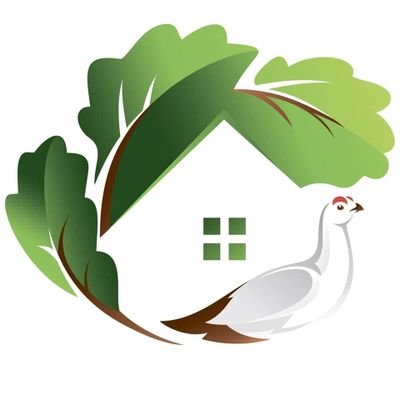 Мотивационный этап.

	Воспитанники перечисляют условия проживания птиц в нашей полосе зимой. Обращается внимание дошкольников на то, что пернатым друзьям голодно в это суровое время года, так как мало еды и её тяжело доставать из-под снега и льда, поэтому пернатым необходимо помогать. 
	Дети формулируют вывод о том, что главными помощниками пичужек являемся именно мы, поскольку их можем накормить.
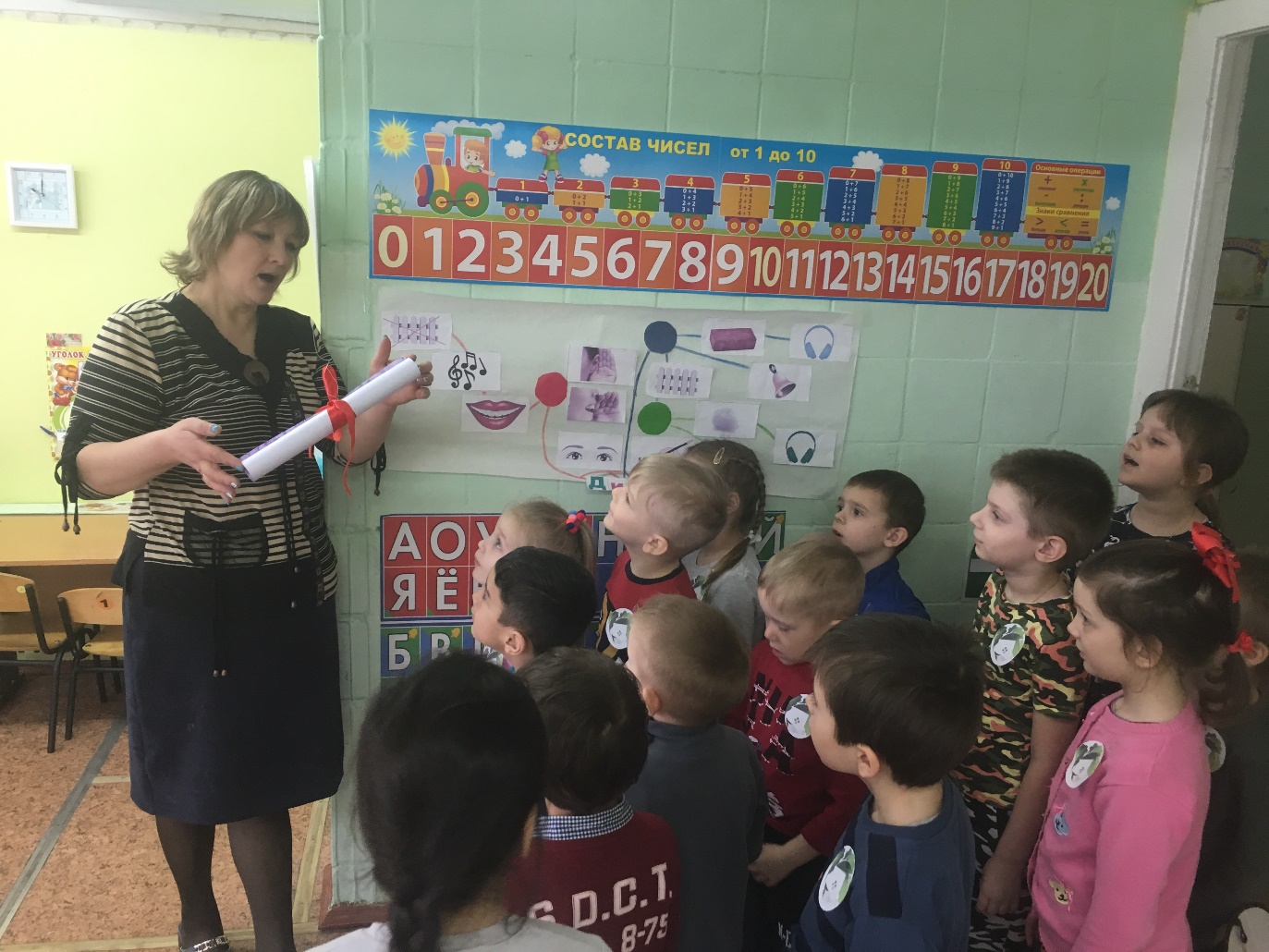 Ориентировочный этап.

Воспитанники от станции до станции следуют по маршруту карты-путеводителя, 
ориентируясь по птичьим следам в группе.
ЭКОЛЯТА-






ДОШКОЛЯТА
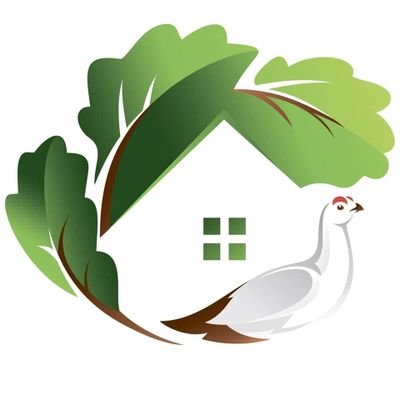 Станция «Голоса зимующих птиц».
Станция «Отгадай птицу по описанию».
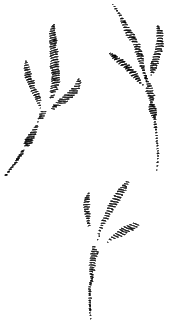 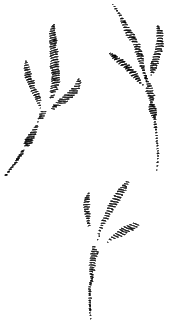 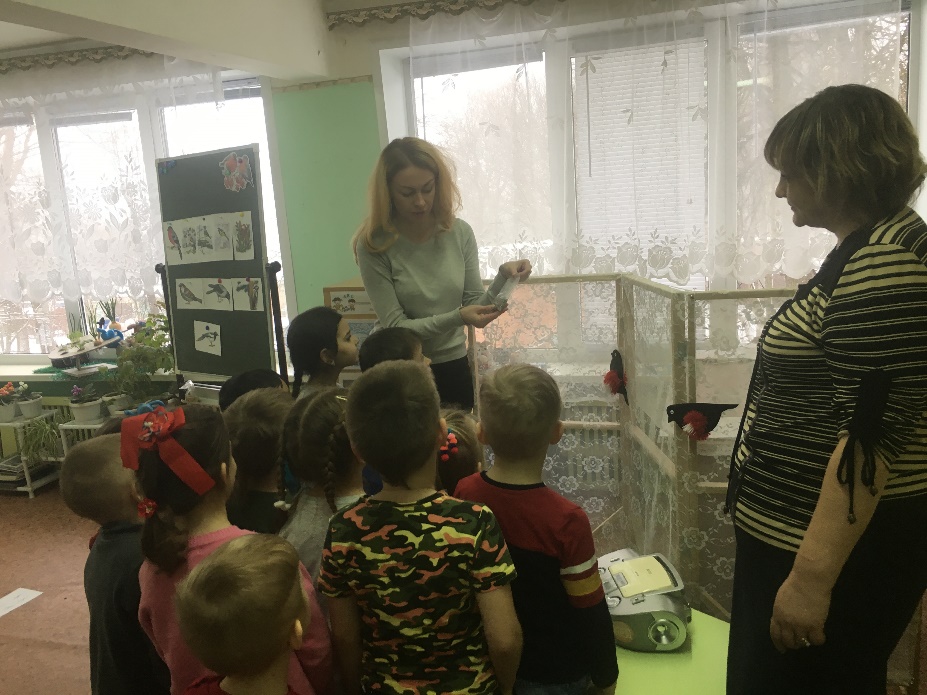 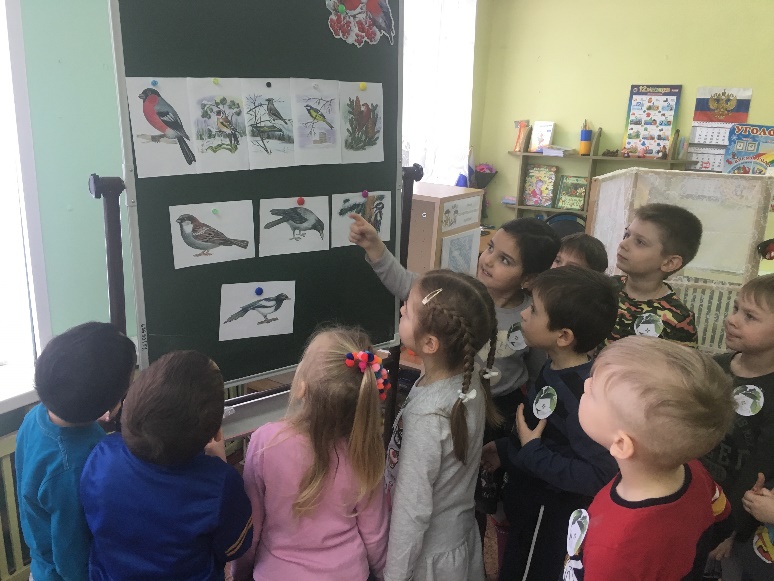 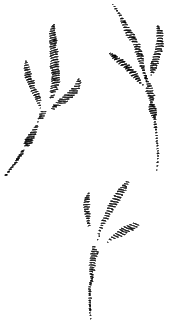 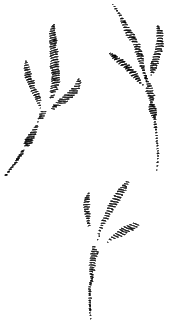 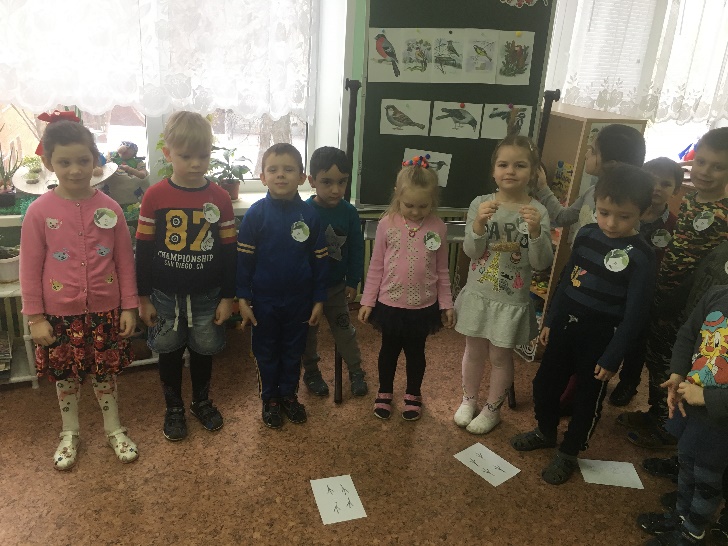 Слушание и отгадывание воспитанниками голосов зимующих птиц.
Отгадывание дошкольниками загадок-описаний о пичужках.
Выполнив задания без ошибок, 
дети получали заветный мешочек с кормом для птиц.
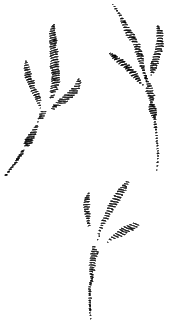 Ориентировочный этап.
ЭКОЛЯТА-






ДОШКОЛЯТА
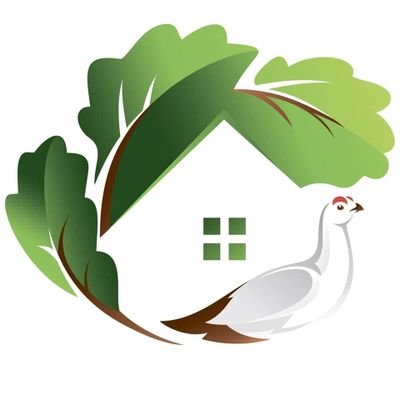 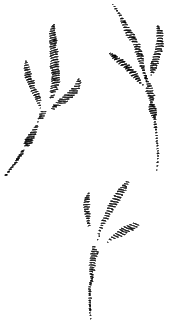 Станция «Четвёртый лишний».
Станция «Собери картинку».
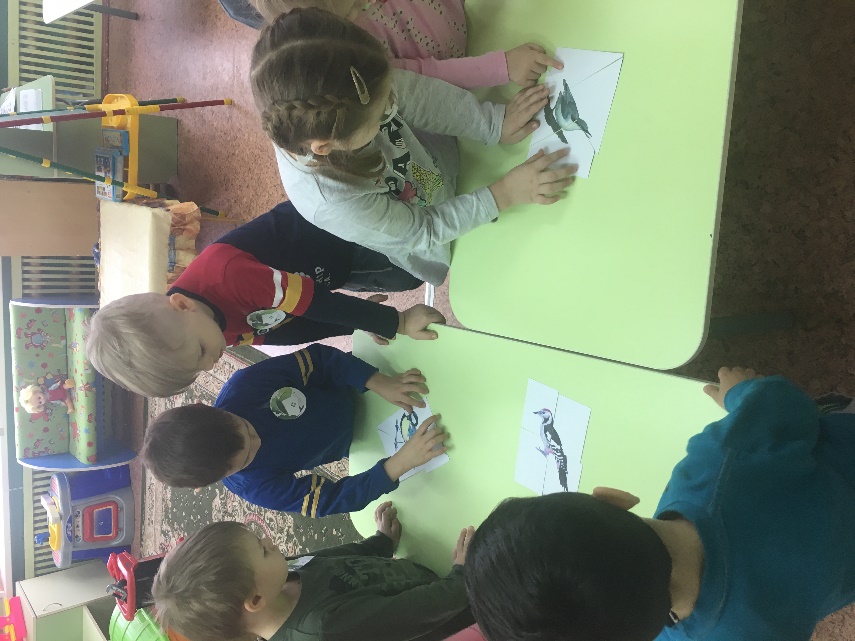 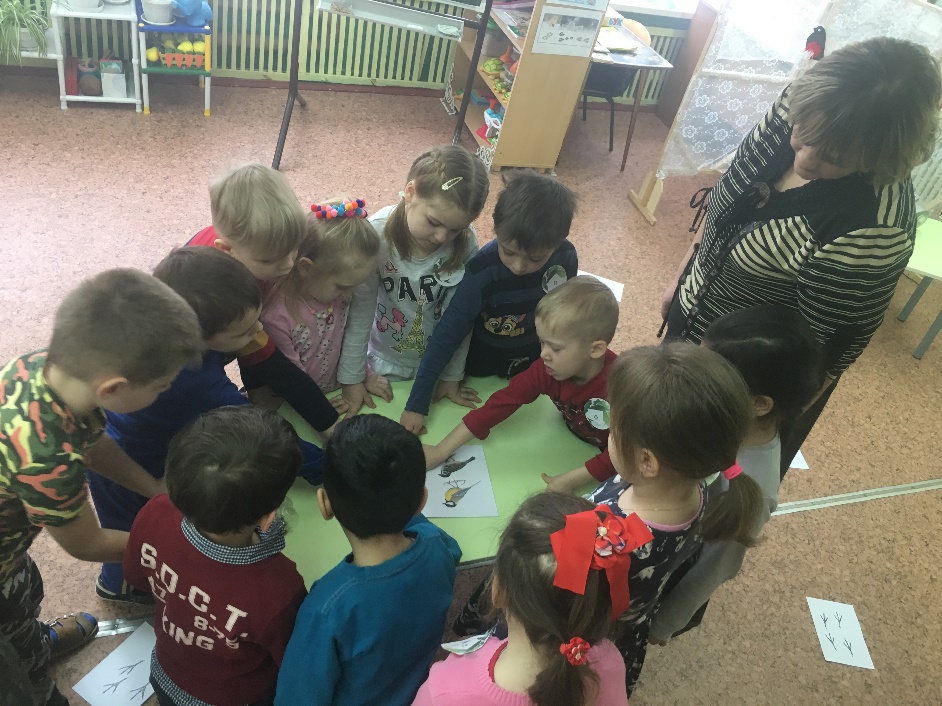 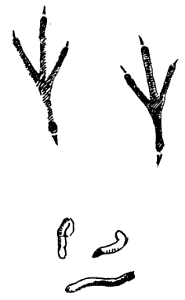 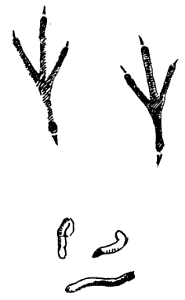 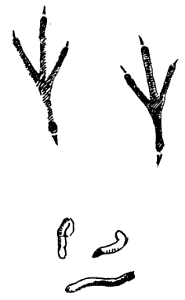 Называние лишней птицы и объяснение своего ответа.
Собирание разрезных картинок с изображением зимующих птиц нашей полосы.
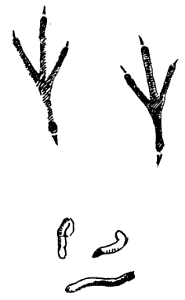 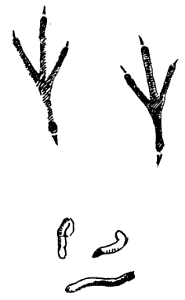 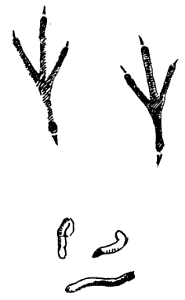 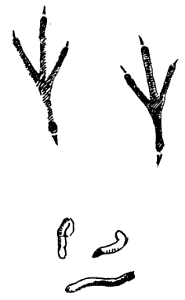 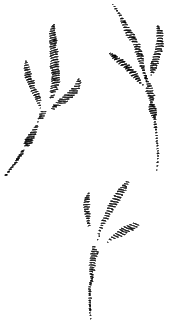 Ориентировочный этап.

 Станция «Театральная»
ЭКОЛЯТА-






ДОШКОЛЯТА
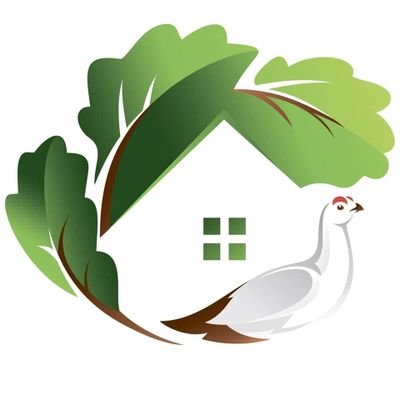 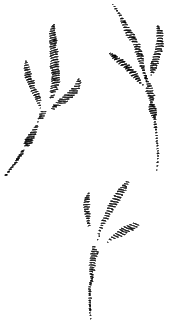 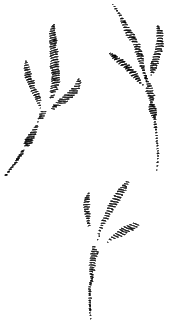 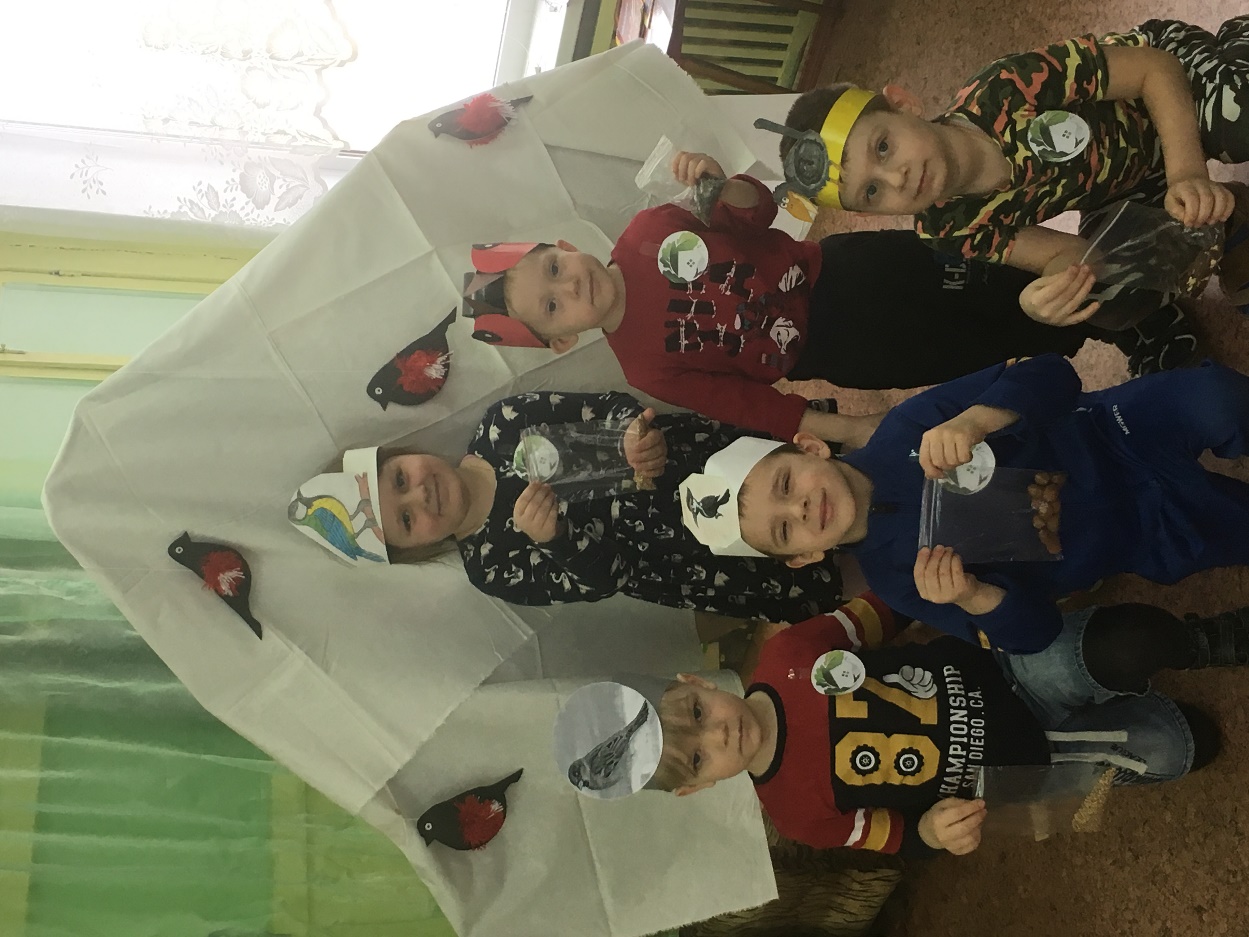 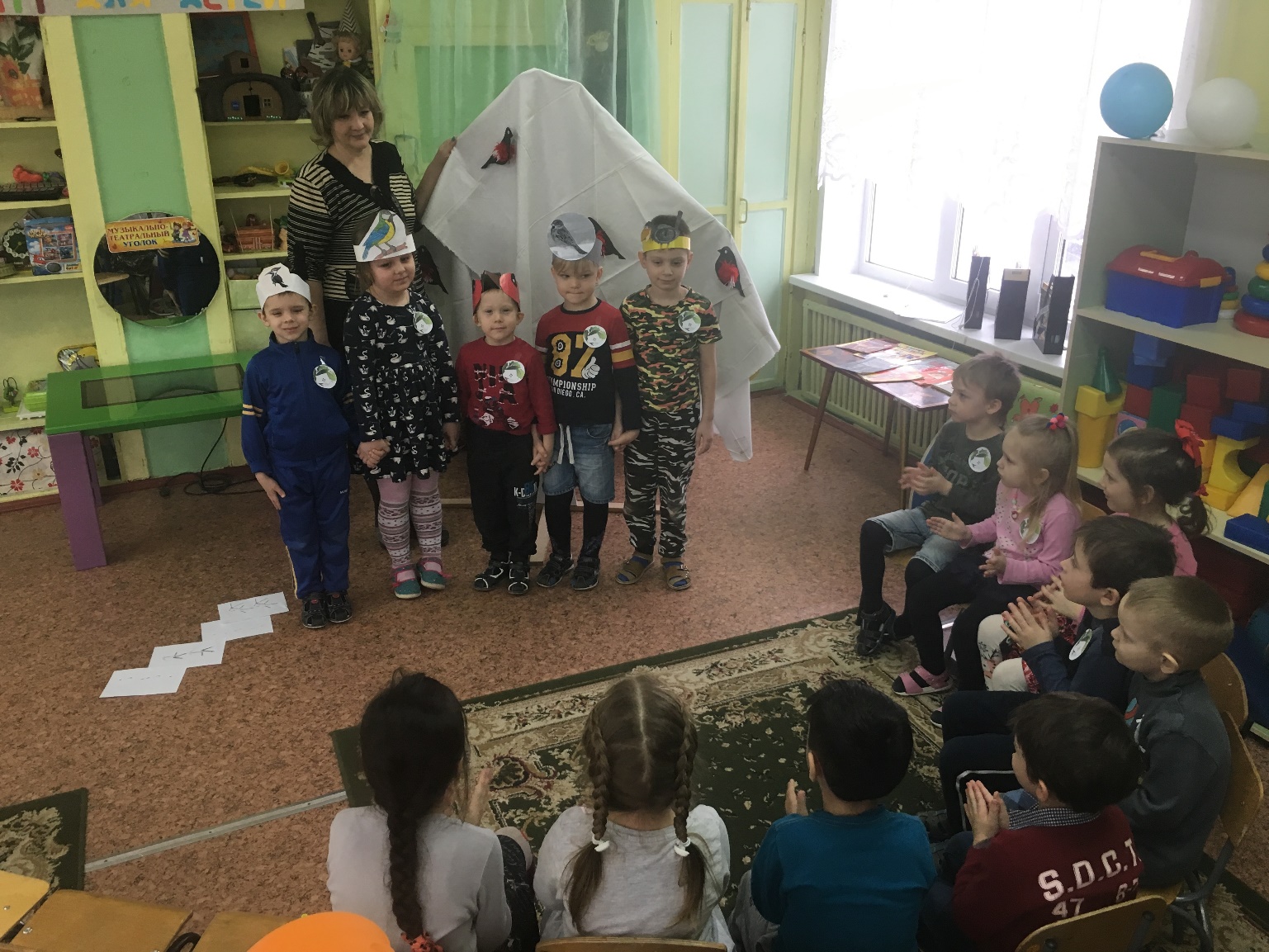 Инсценирование детьми сказки 
«Птичий теремок».
ЭКОЛЯТА-






ДОШКОЛЯТА
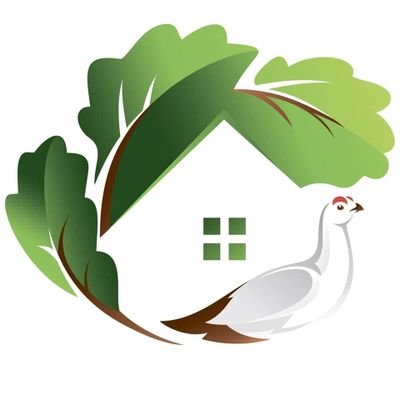 Исполнительский этап.

«Съедобная кормушка»
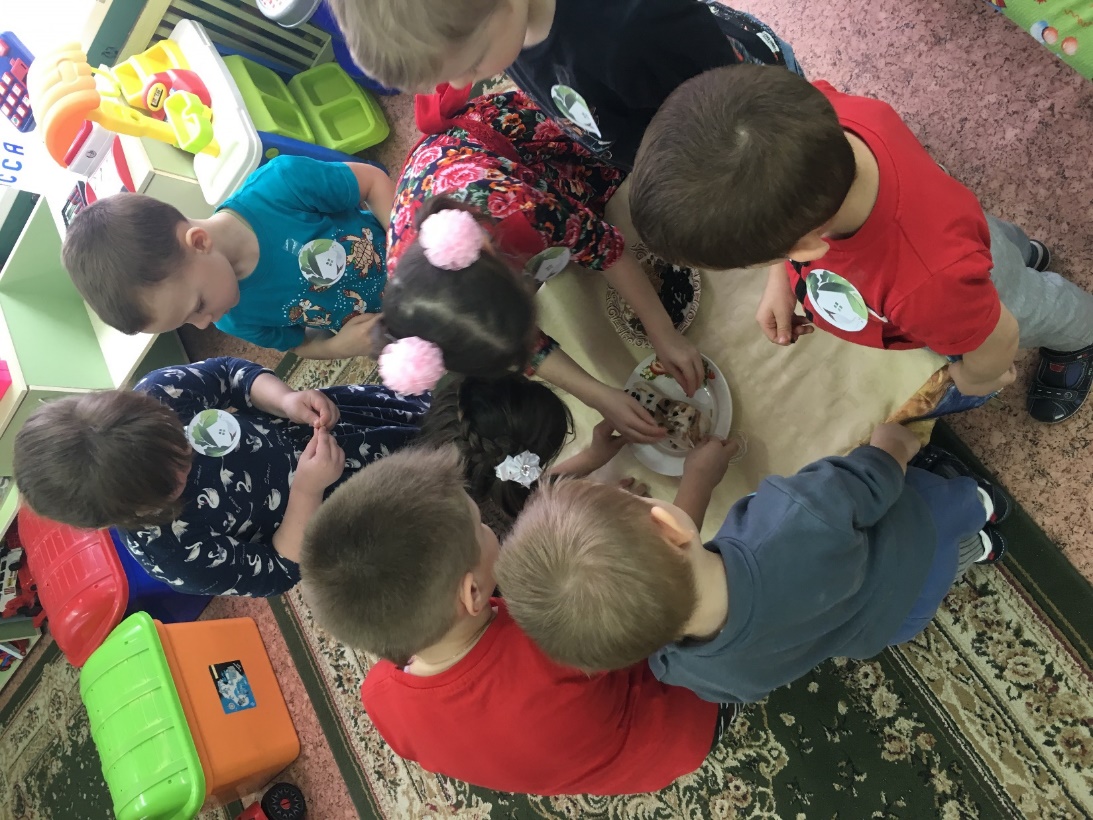 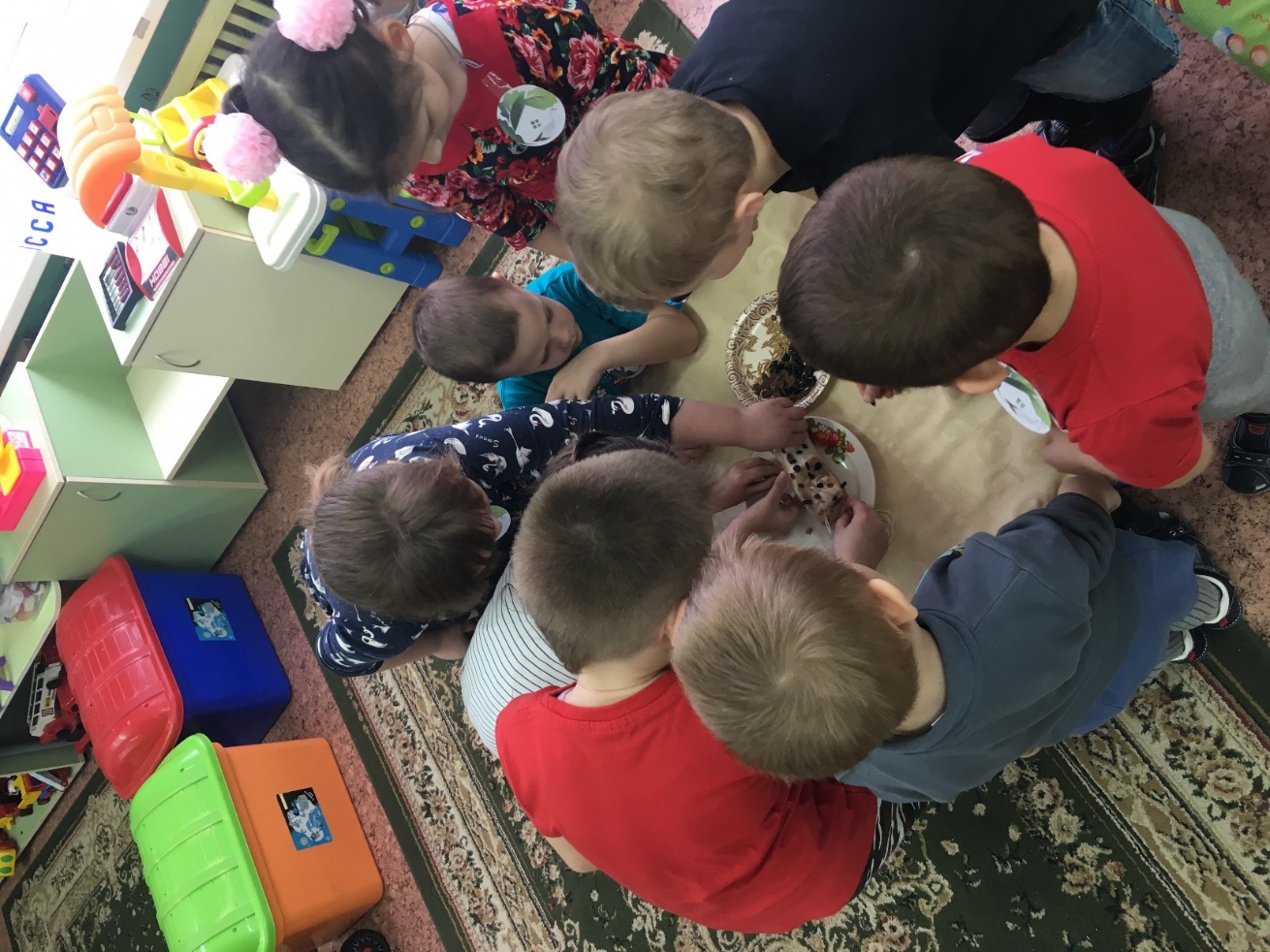 Изготовление дошкольниками съедобной кормушки для зимующих птиц: 
размещение в кусочке сала семян подсолнечника, зерен овса, пшеницы, 
семян тыквы, кедровых орешков.
Рефлексивный этап.
ЭКОЛЯТА-






ДОШКОЛЯТА
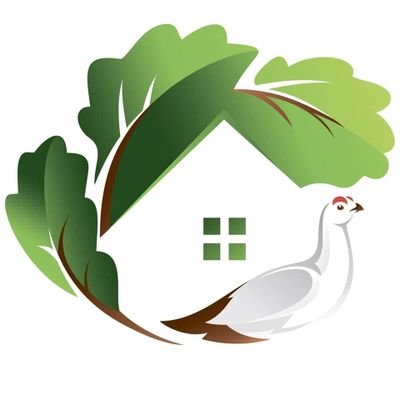 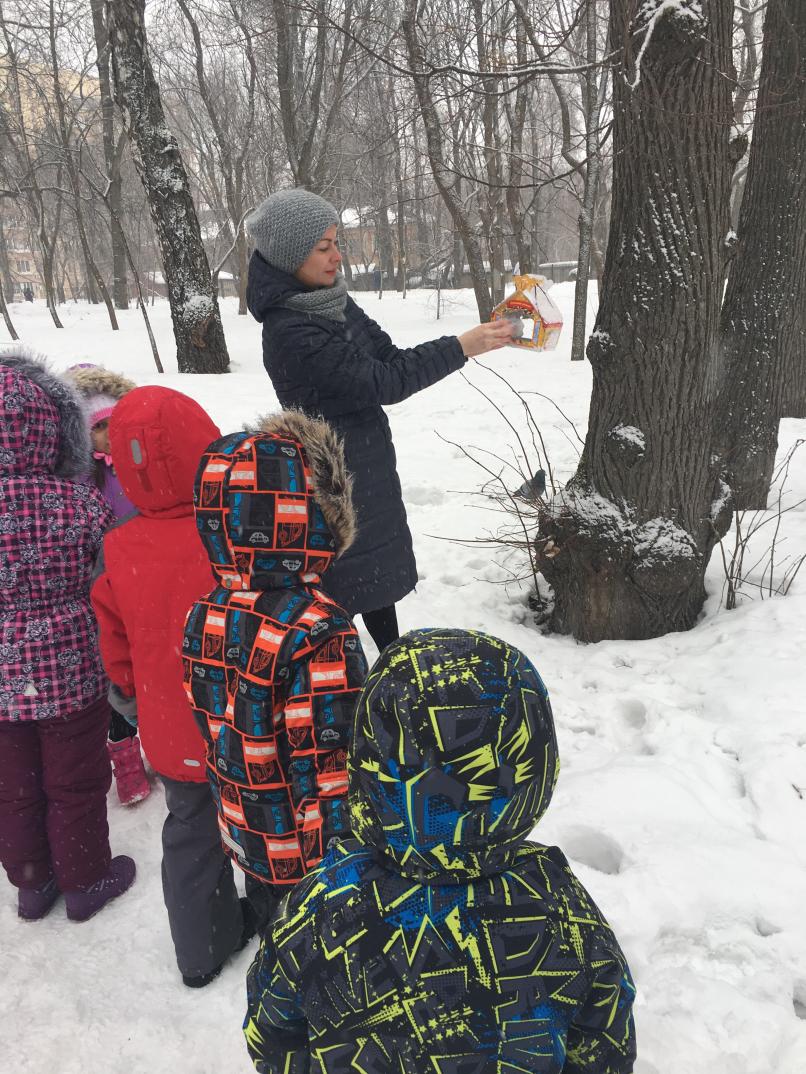 Беседа с дошкольниками о том, что запомнилось в экологическом квесте? 
С какой целью и из чего изготовили съедобную кормушку? 
Кто ей будет лакомиться? Что об акции расскажут родителям?
ЭКОЛЯТА-






ДОШКОЛЯТА
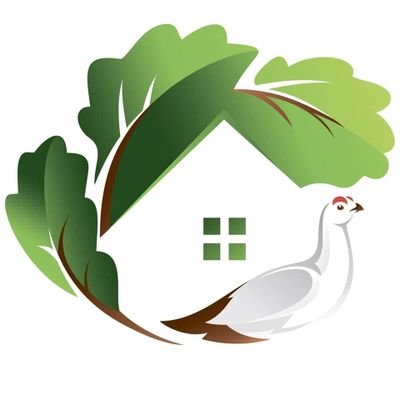 Перспективный этап.
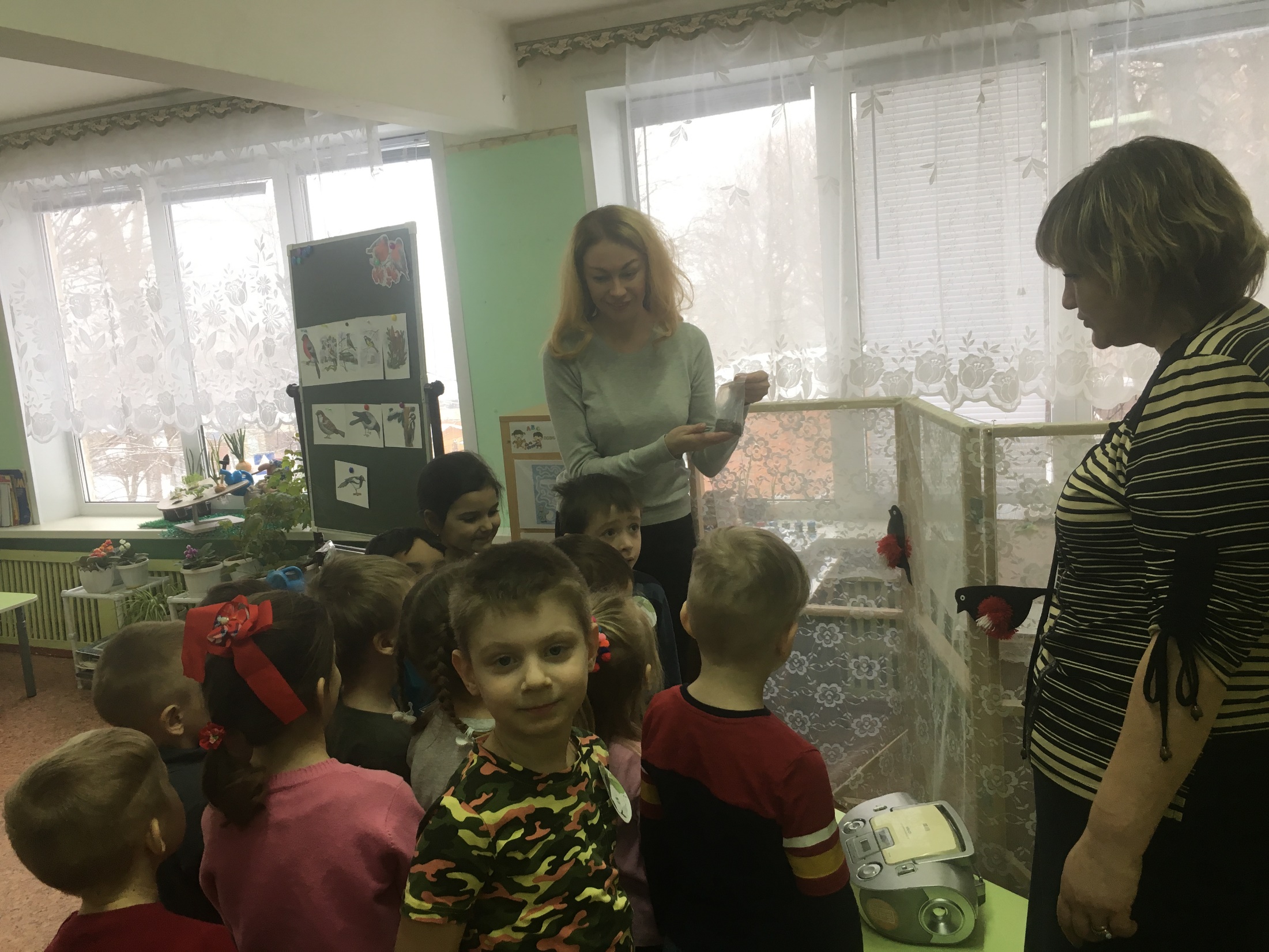 Диалог с воспитанниками о том, что они ещё хотели бы узнать по данной теме. 
В какие игры хотели бы поиграть в следующий раз?
ЭКОЛЯТА-






ДОШКОЛЯТА
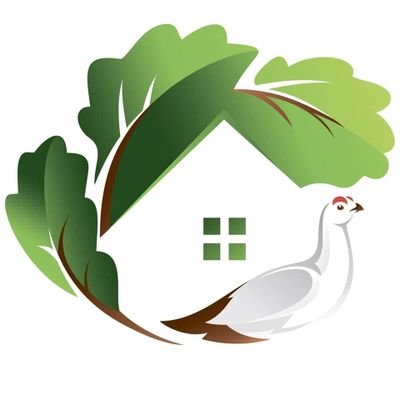 ПТИЦАМ     БУДЕМ     ПОМОГАТЬ!
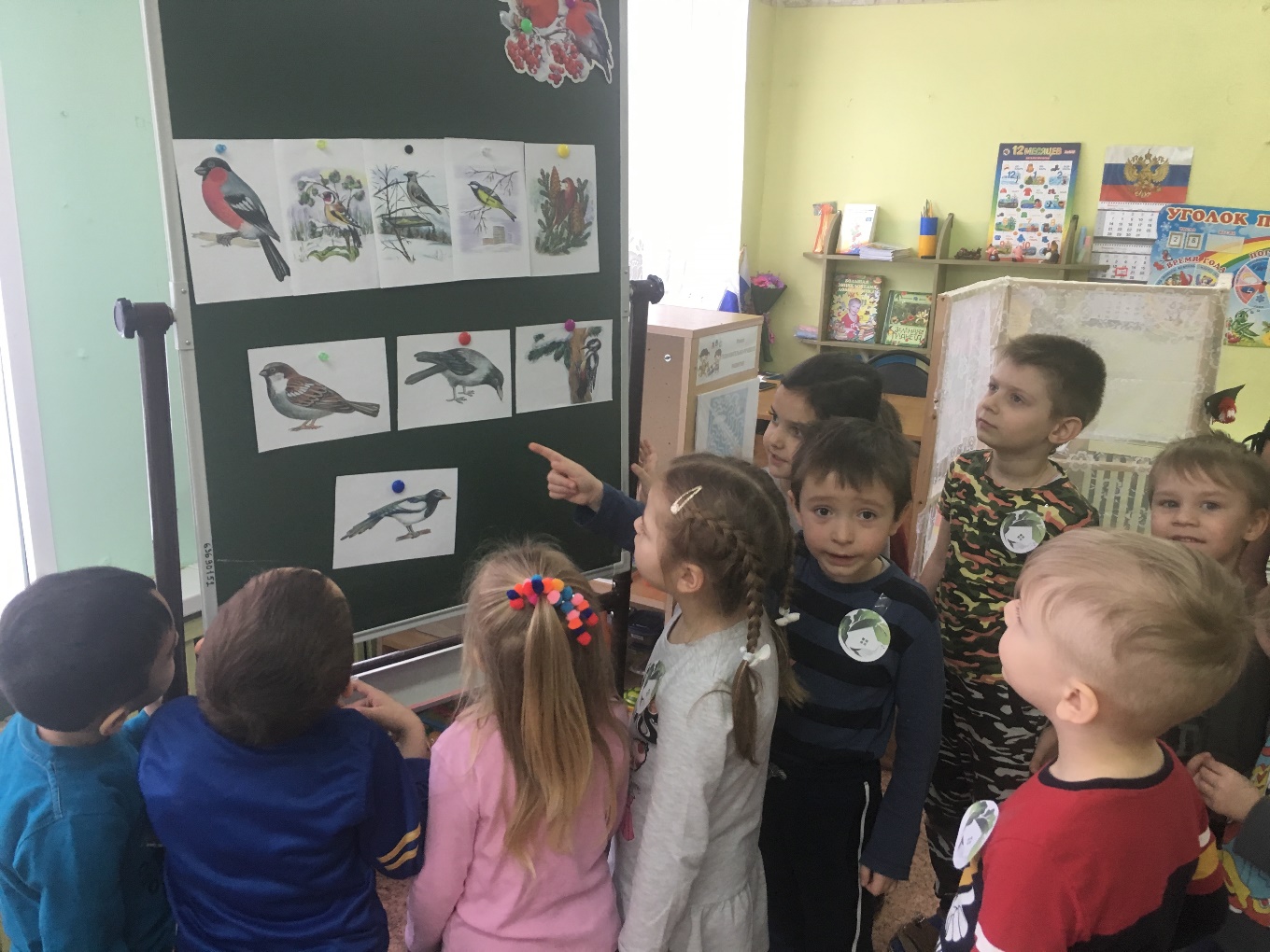